Ecology Notes Part 1
Energy Flow Ecological Pyramids, Productivity
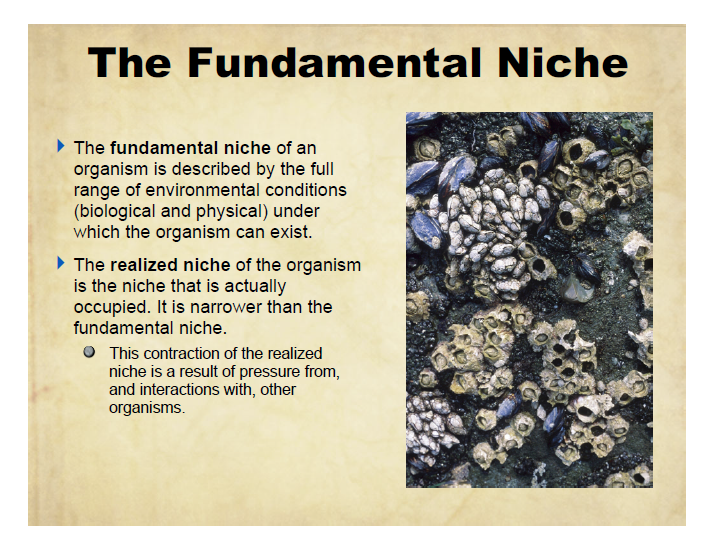 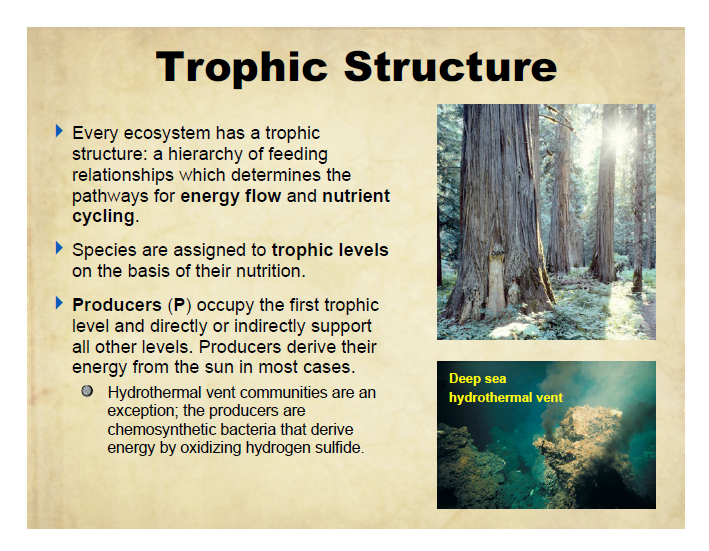 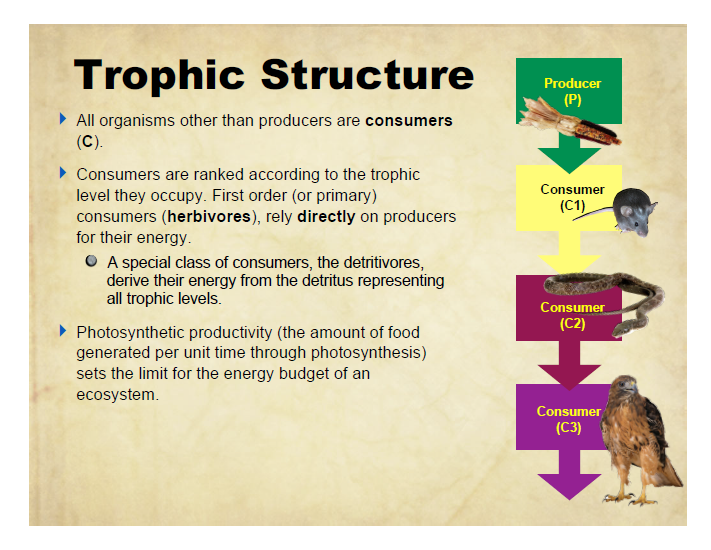 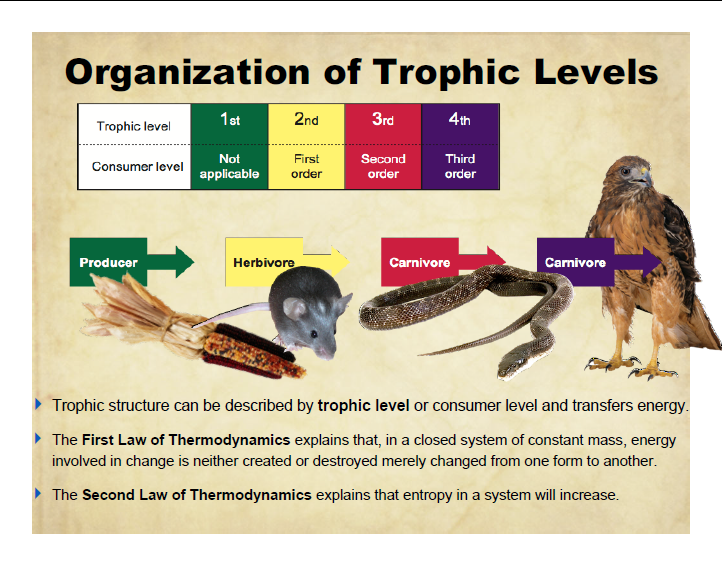 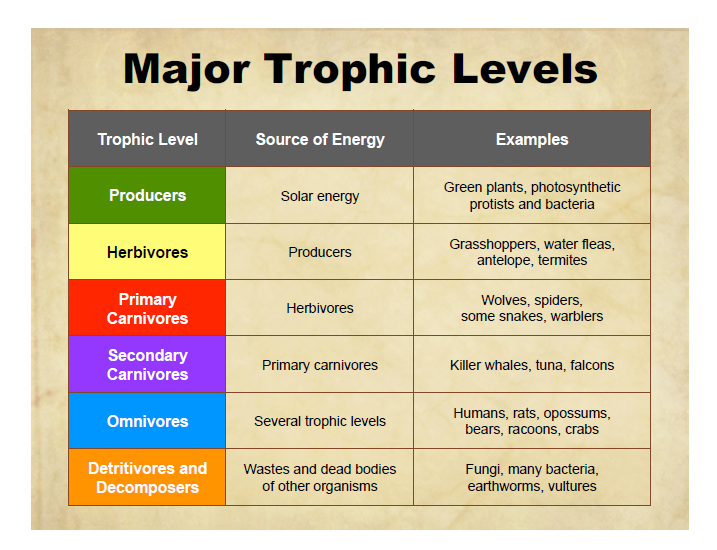 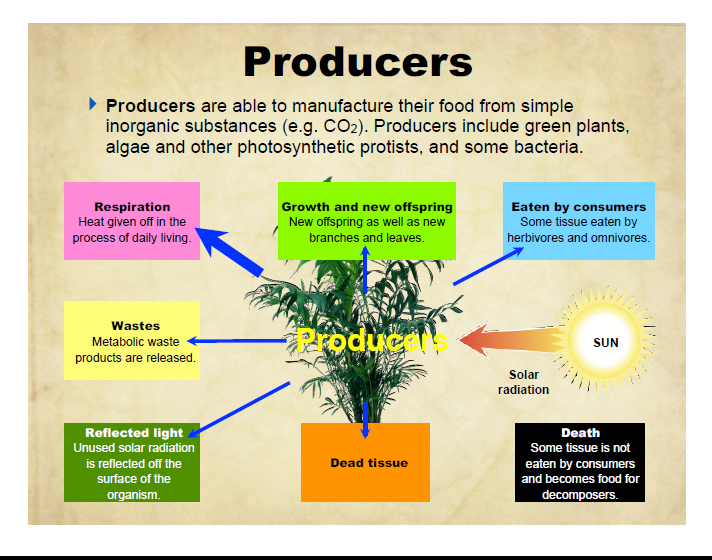 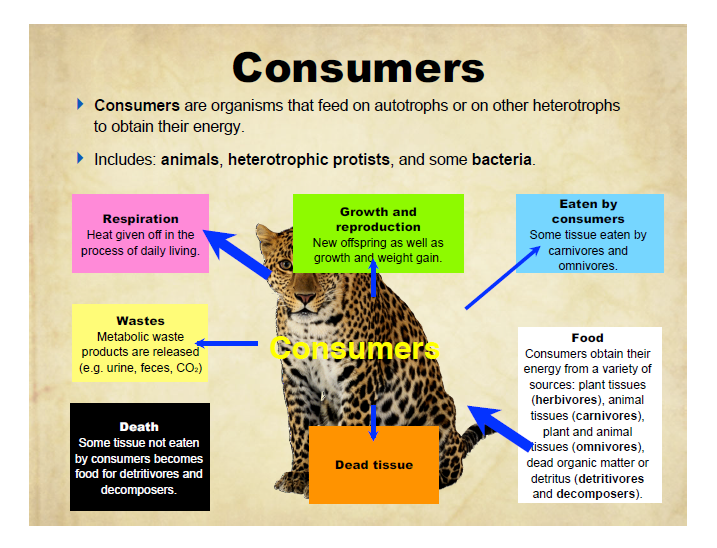 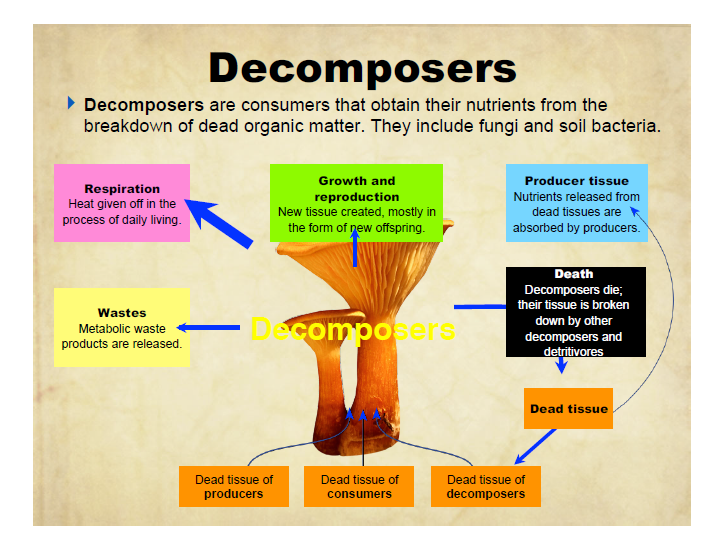 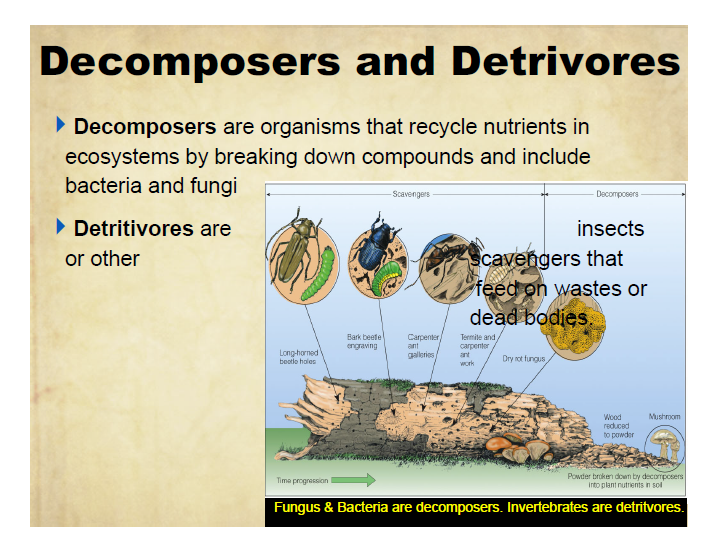 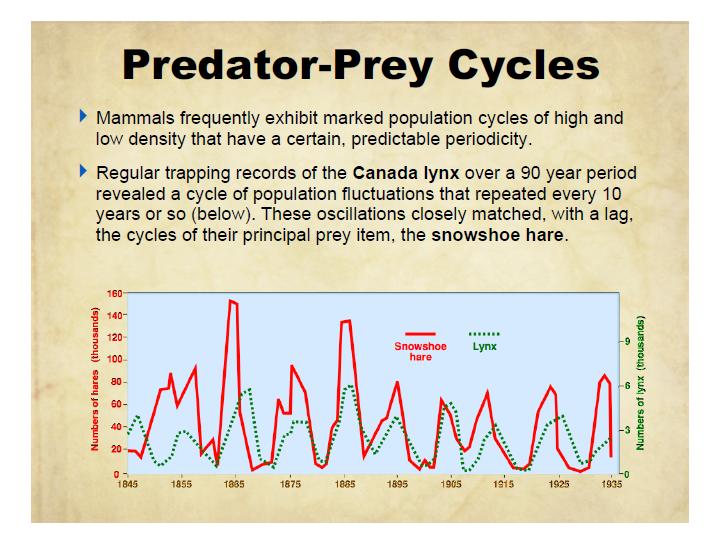 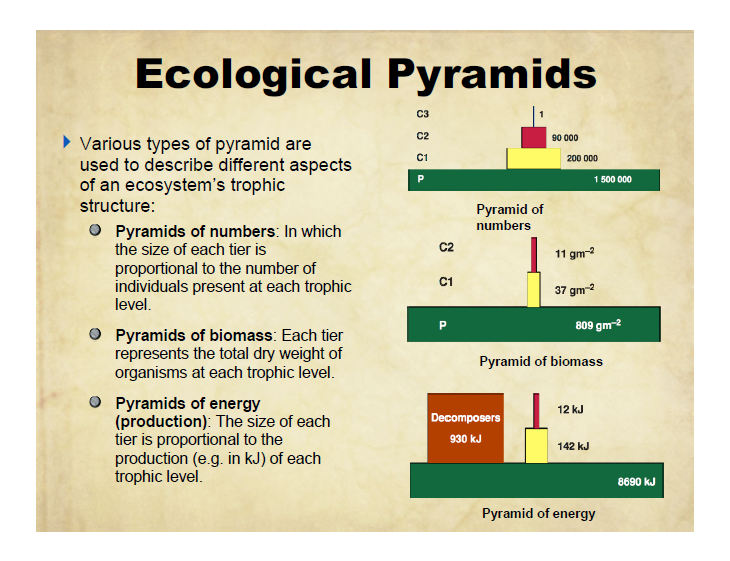 Ecological Pyramids
Pyramids of Energy
Pyramids of Biomass
Pyramids of Numbers
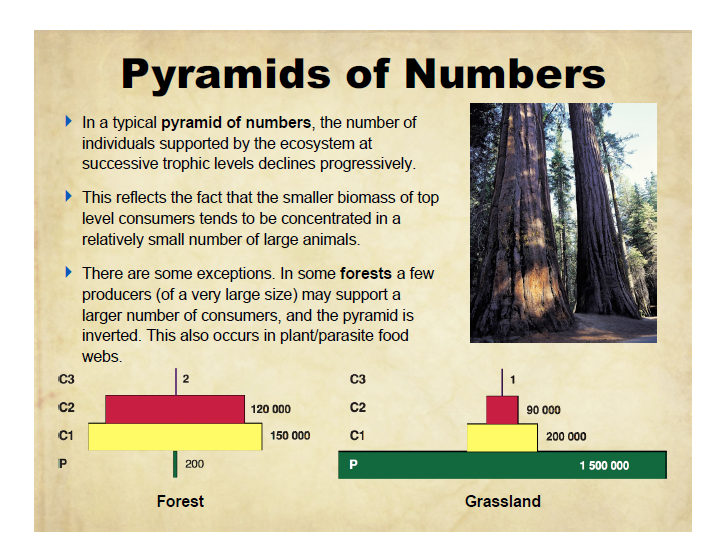 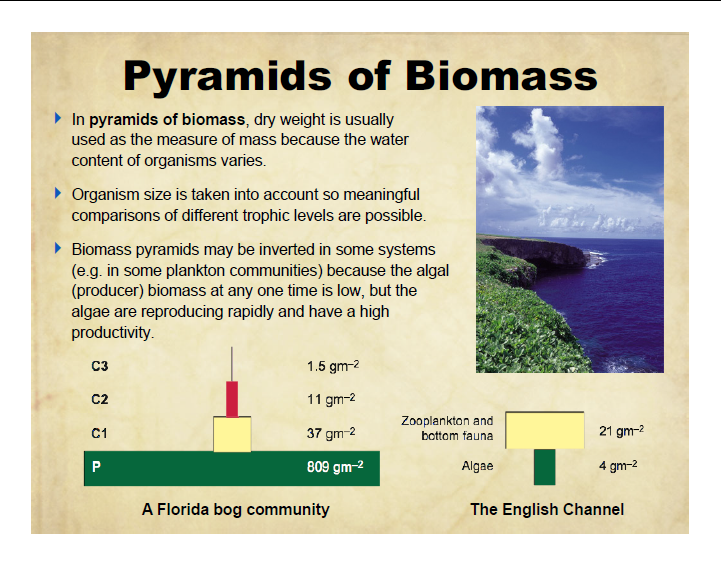 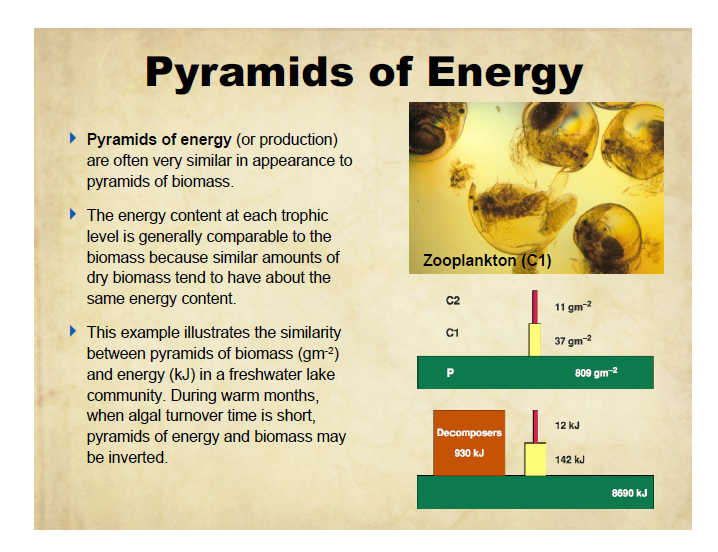 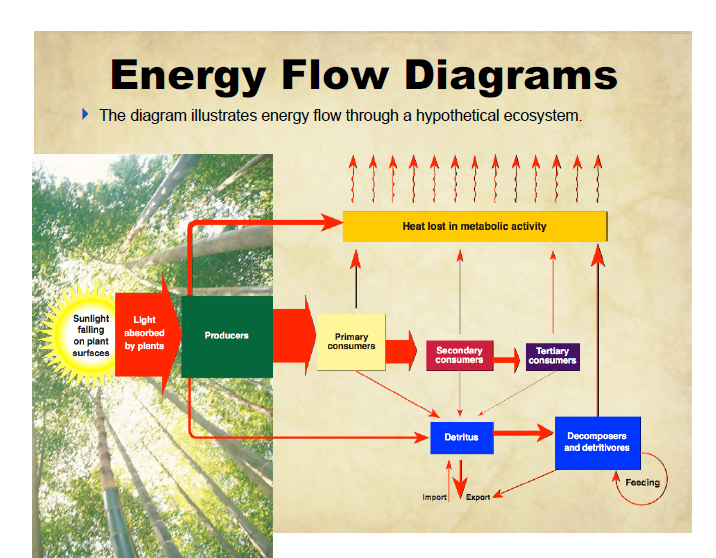 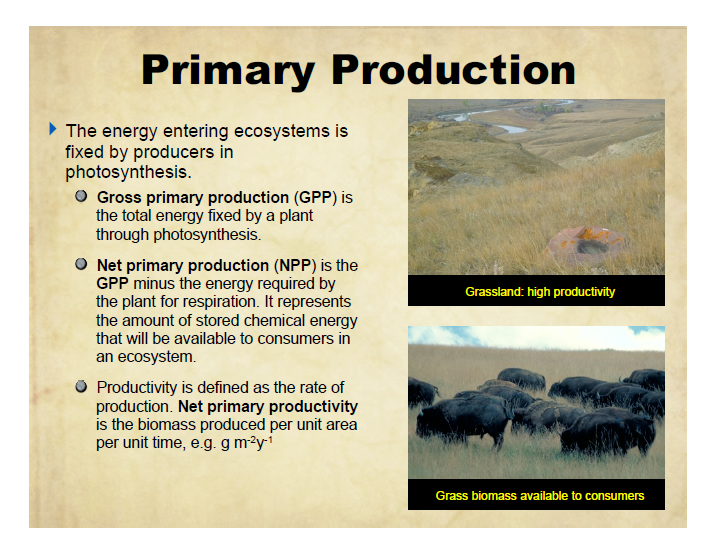 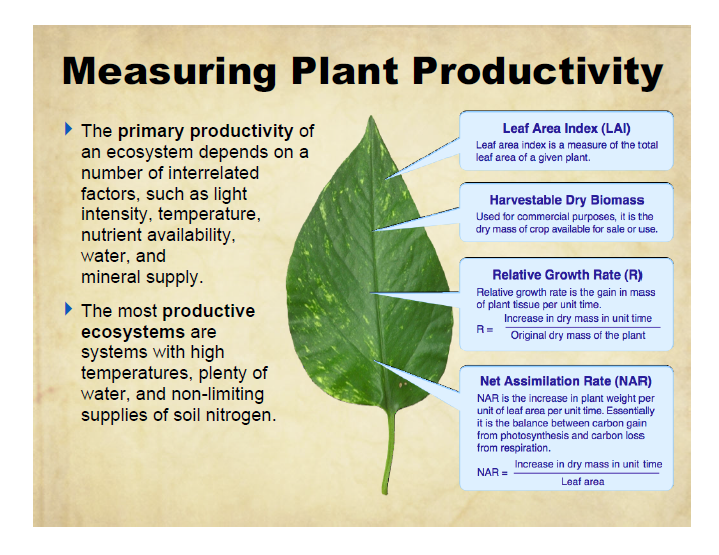 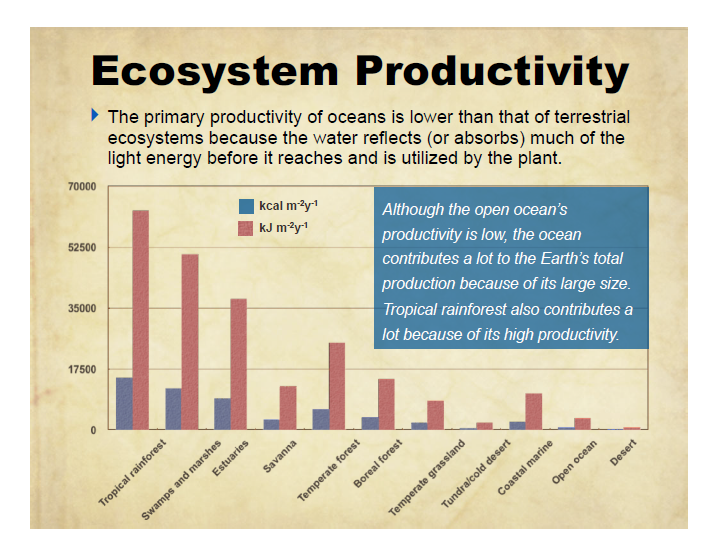 Biological Magnification
The tendency of toxins to become concentrated in higher trophic levels
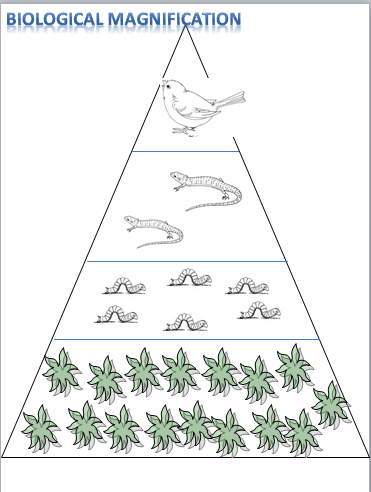